10. Pielikums
Izglītības, kultūras, sporta un sociālās komitejas 
2023. gada 6. septembra sēdes protokolam Nr. 11
Projekts «Digitālās plaisas mazināšana sociāli neaizsargātajām grupām un izglītības iestādēs»
Izglītības un zinātnes ministrija saskaņā ar Ministru kabineta 2023.gada 4.aprīļa noteikumiem Nr.168 darbības programmas “Latvijas Atveseļošanas un noturības mehānisma plāna otrās komponentes "Digitālā transformācija" 2.3. reformu un investīciju virziena "Digitālās prasmes" 2.3.2.reformas "Digitālās prasmes sabiedrības un pārvaldes digitālajai transformācijai" 2.3.2.3.i. investīcijas "Digitālās plaisas mazināšana sociāli neaizsargātajām grupām un izglītības iestādēs"
Sadarbības memorands
Jaunais projekts
Piedalāmies
Projekta būtība
Pašvaldības pienākumi
Lietošanas noteikumos – var paredzēt finansiālo atbildību par datoru
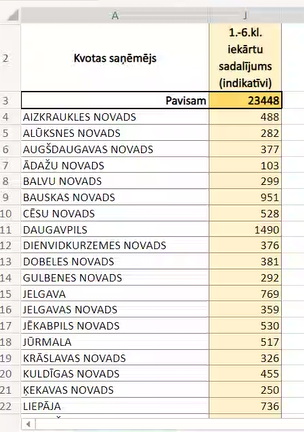 Jautājumi IZM pārstāvim
Viedoklis
R. Paula viedoklis:
Iepazinos ar 04.04.2023. MK noteikumiem Nr. 168 un uzskatu, ka šobrīd noteikumu 2.1. punktā minētais mērķis nav aktuāls Carnikavas pamatskolai, jo skolai līdz šim ir bijusi informācija tikai diviem izglītojamiem no sociāli neaizsargātām ģimenēm un esam atraduši iespējas palīdzēt šiem skolēniem ar skolai pieejamajiem resursiem.
Milancejs:
Ādažu vidusskolā ir skolēni no maznodrošinātām ģimenēm, kuri iespējams izmantotu datortehniku.
Jautājumi un problēmas
Vai Ādažu novada pašvaldība piedalīsies projektā? (Sadarbības līgums būs jānoslēdz līdz 2023. gada 15. septembrim)
Lai īstenotu projektu nepieciešams paredzēt netiešās izmaksas:
Metodiskajam darbam;
Finansējums datoru apdrošināšanai vai iekārtu aizstāšanai (3 gadi pēc nodošanas īpašumā);
Datorsomas?